Backwater levels
SHORT CONTRACTIONS
In flow through a relatively short contracted section (narrow bridge
without approach fluming) with only a few piers, the backwater problem
may be relatively less important. Referring to Fig. 10.10, the change in
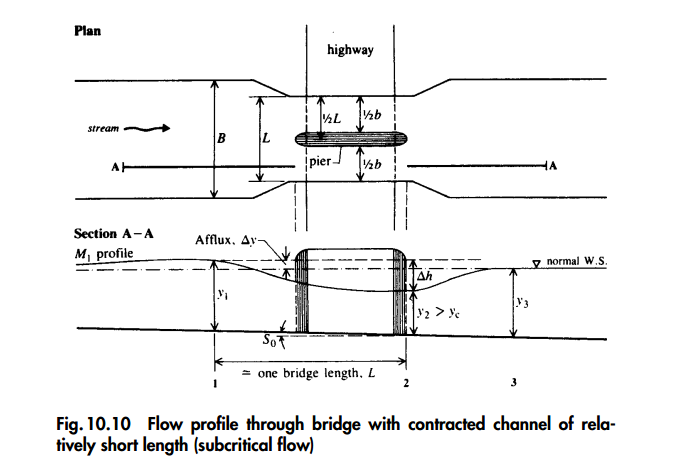 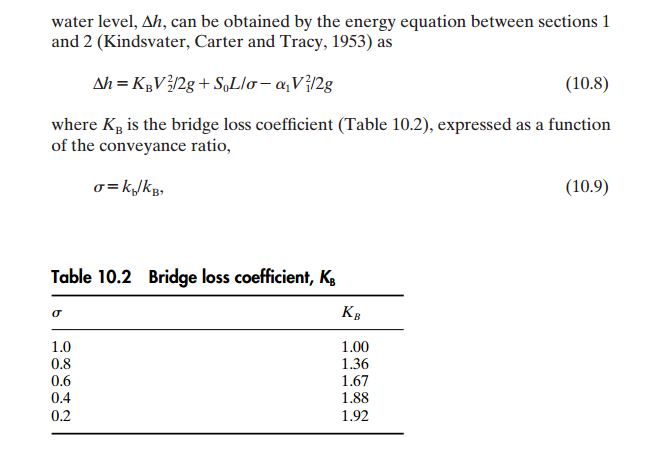 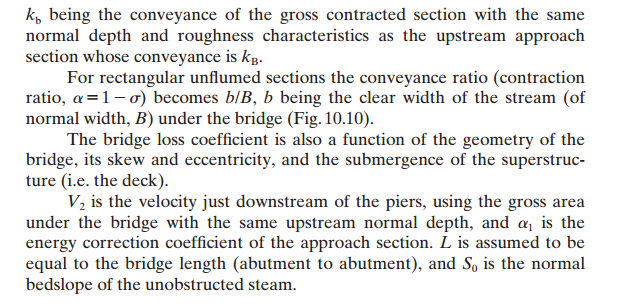 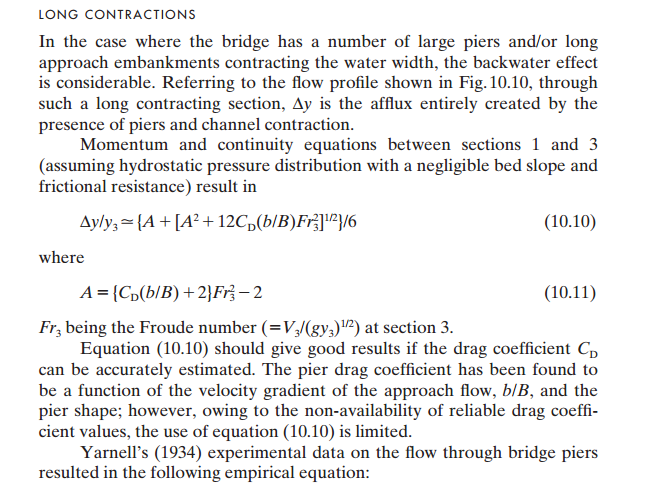 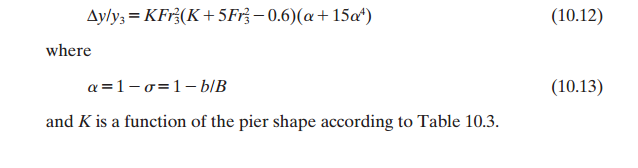 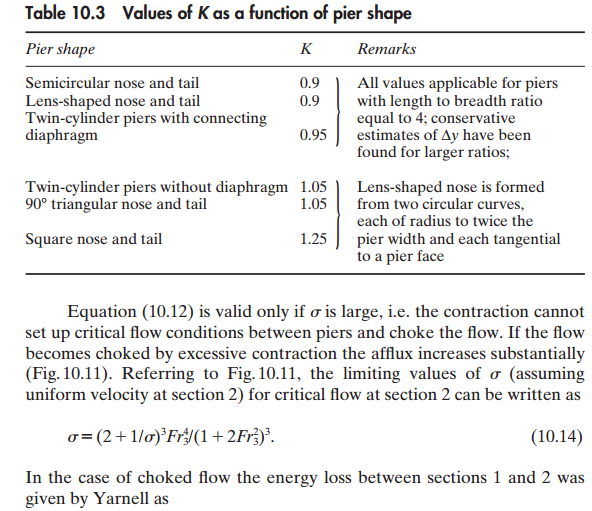 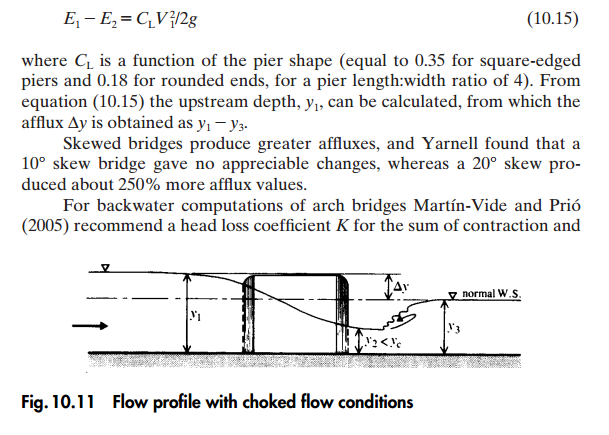 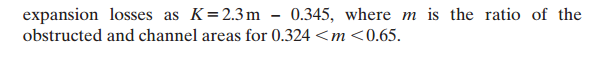 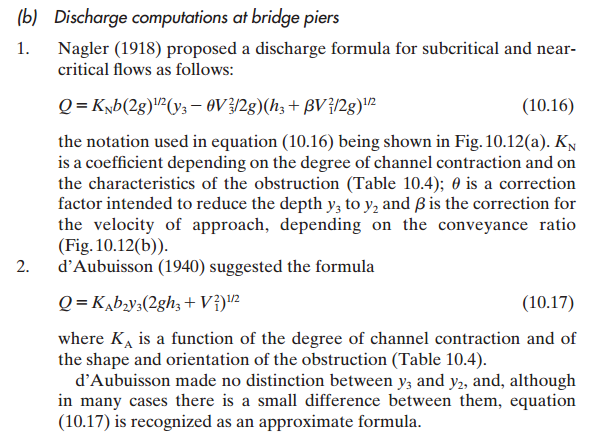 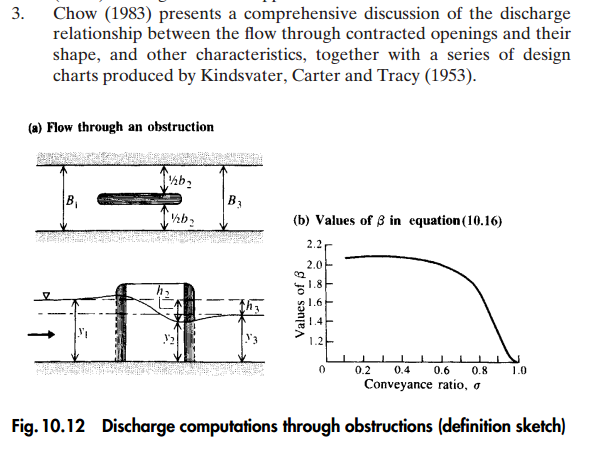 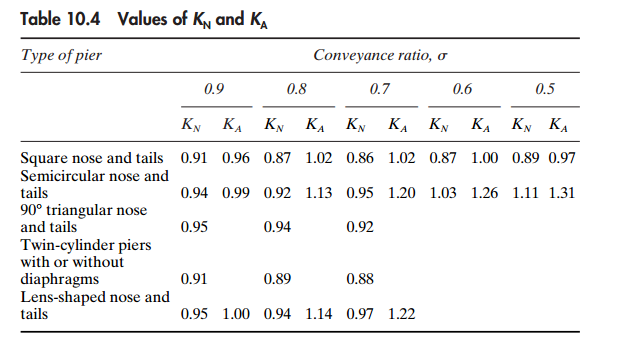 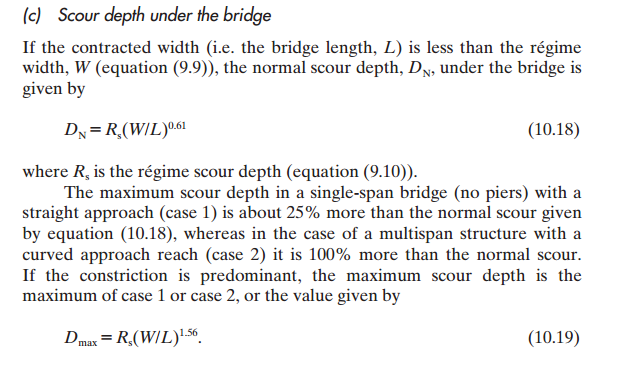 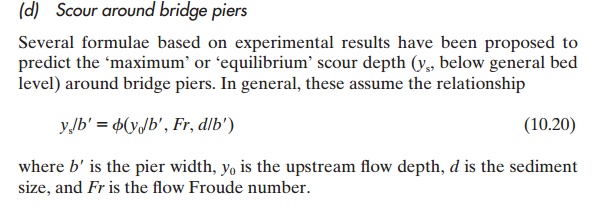 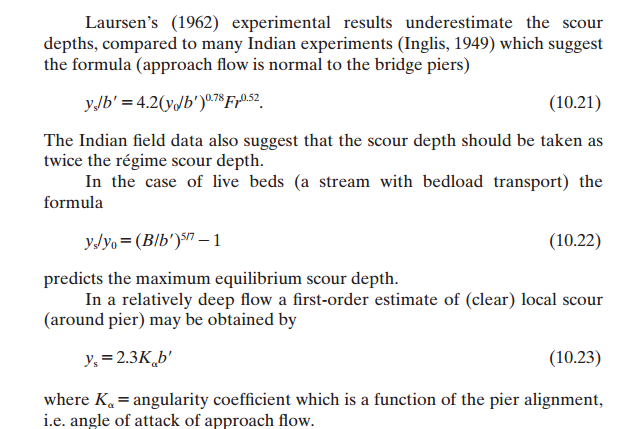 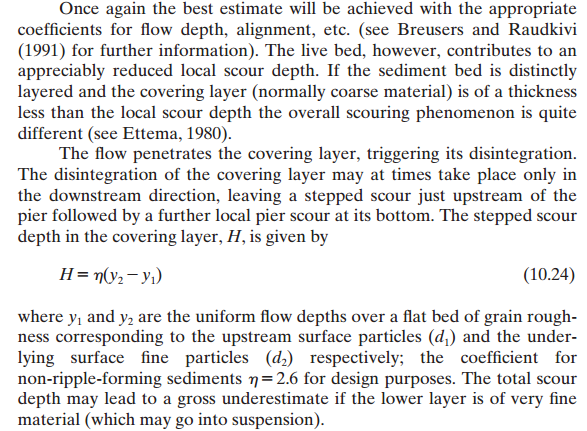